Муниципальный проект  «Педагог завтрашнего дня»
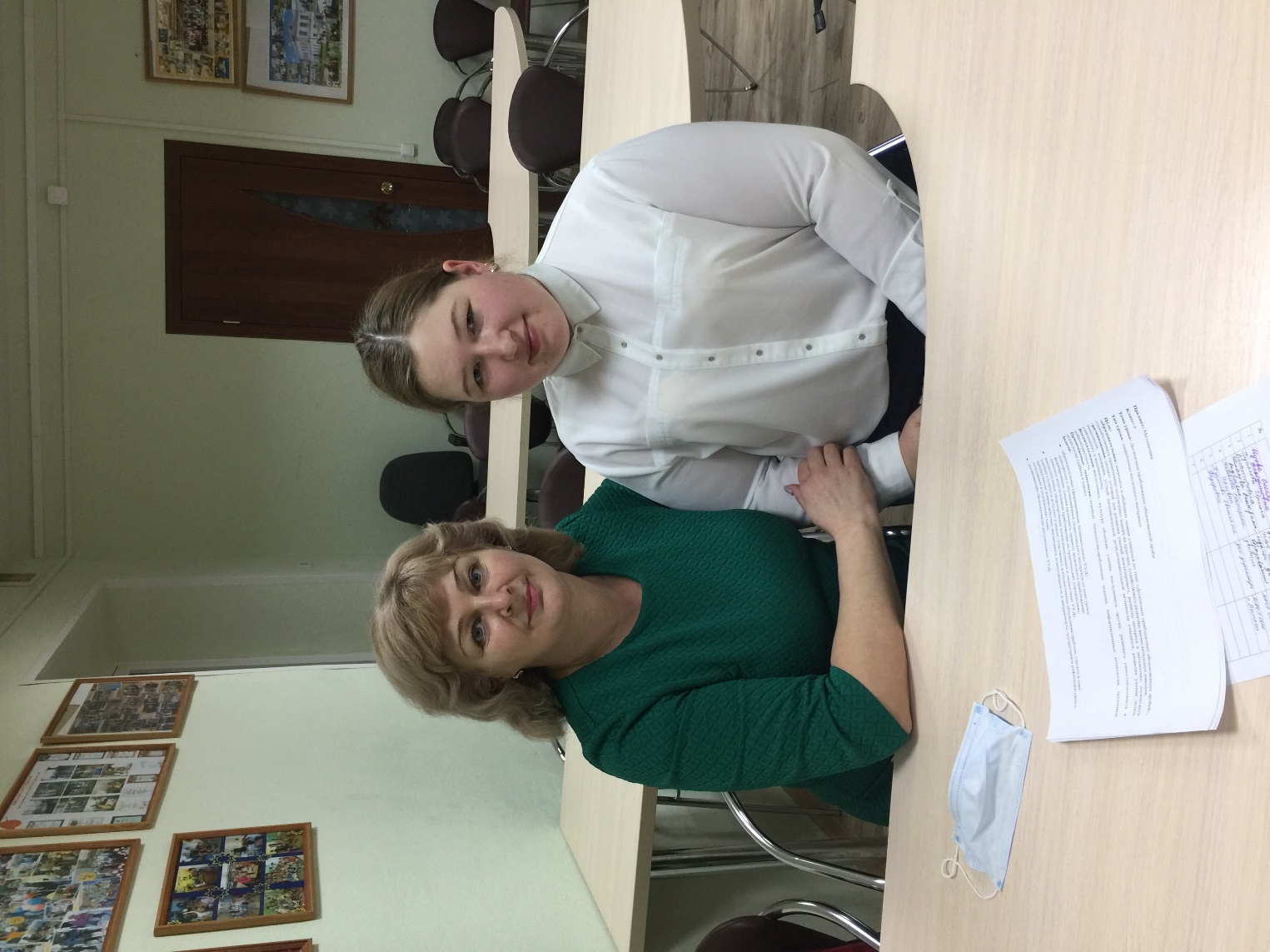 Запись урока математики. Учитель Тельнова Е.С.
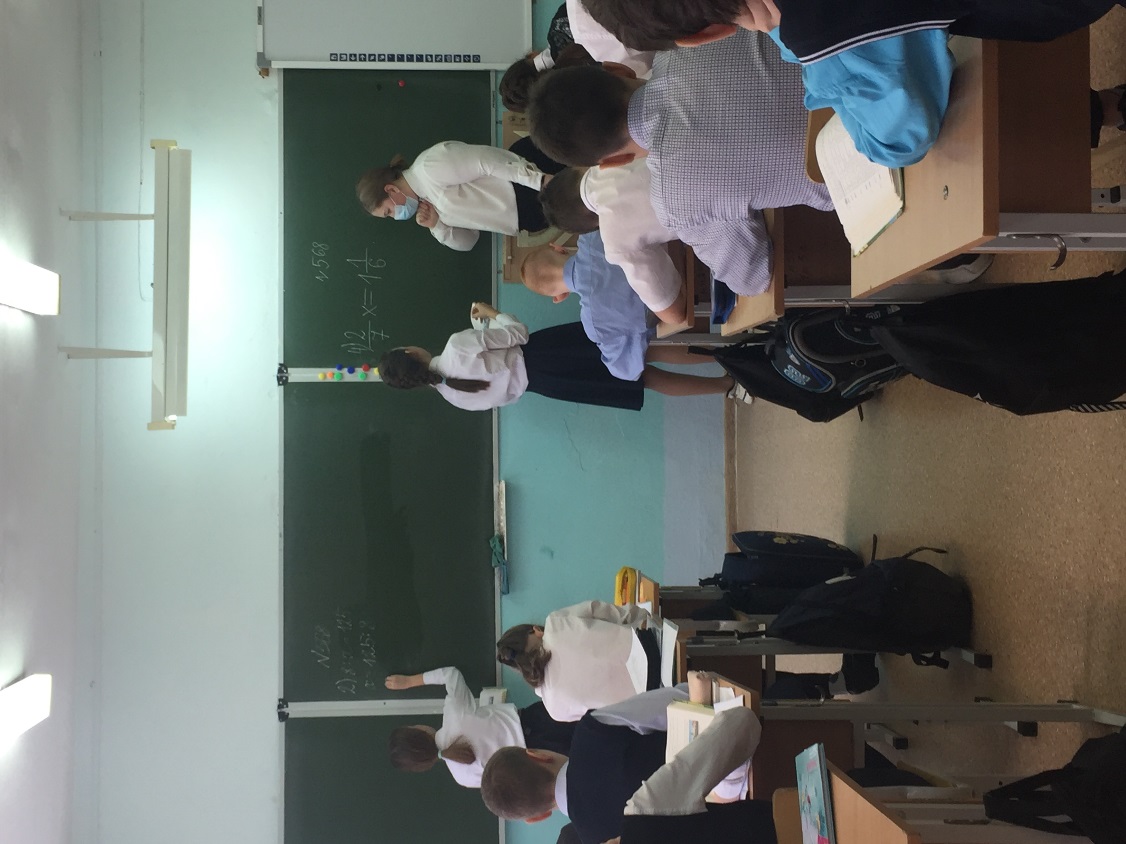 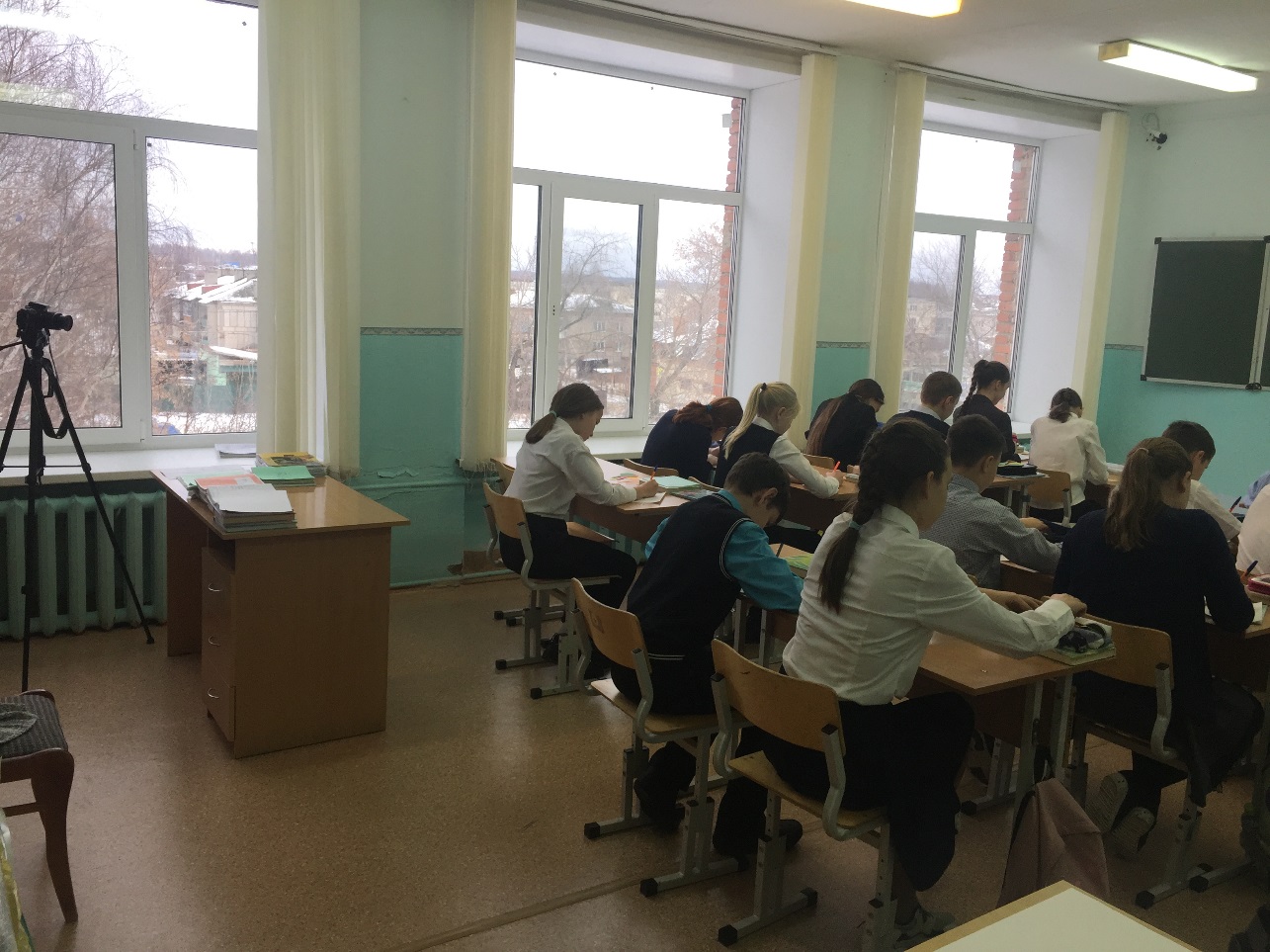 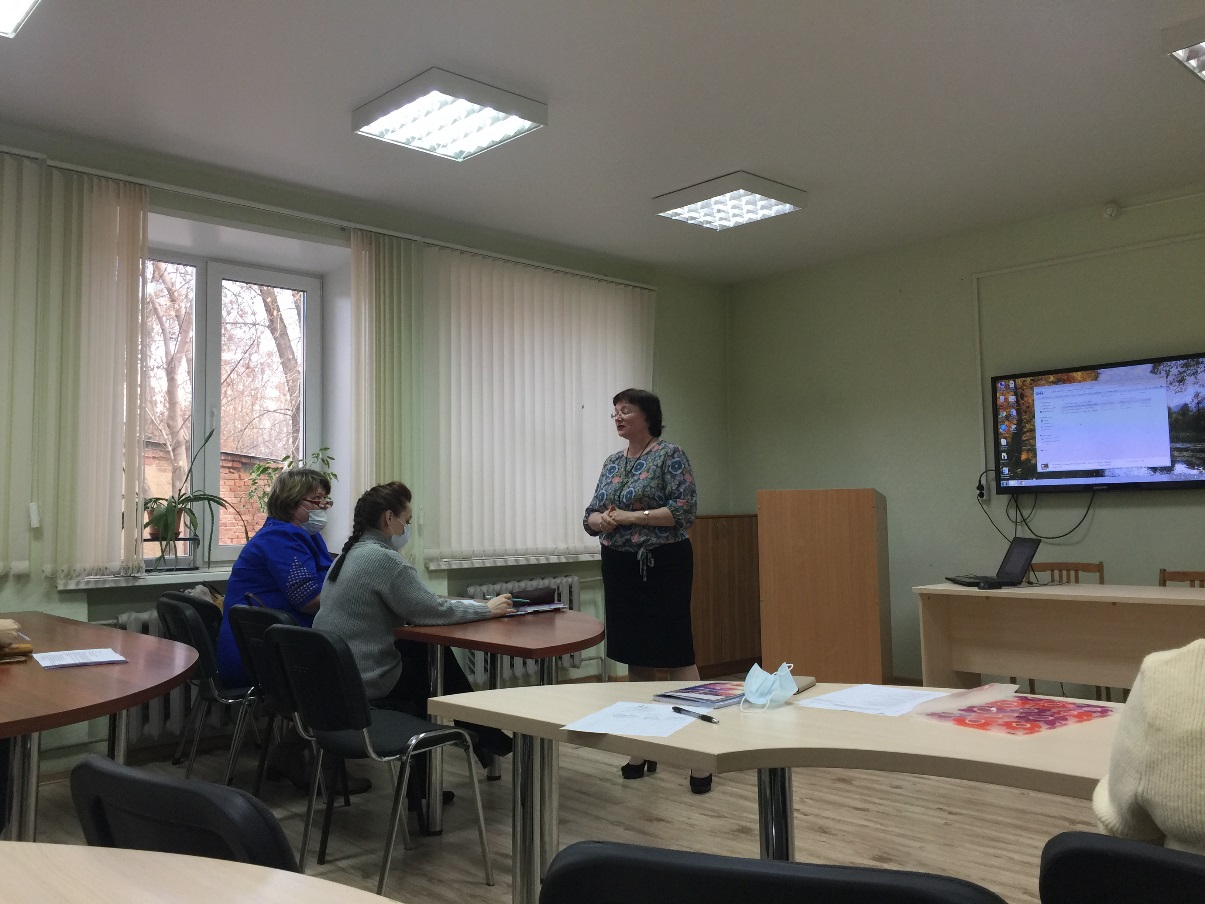 Защита педагогической формы в УО НГО
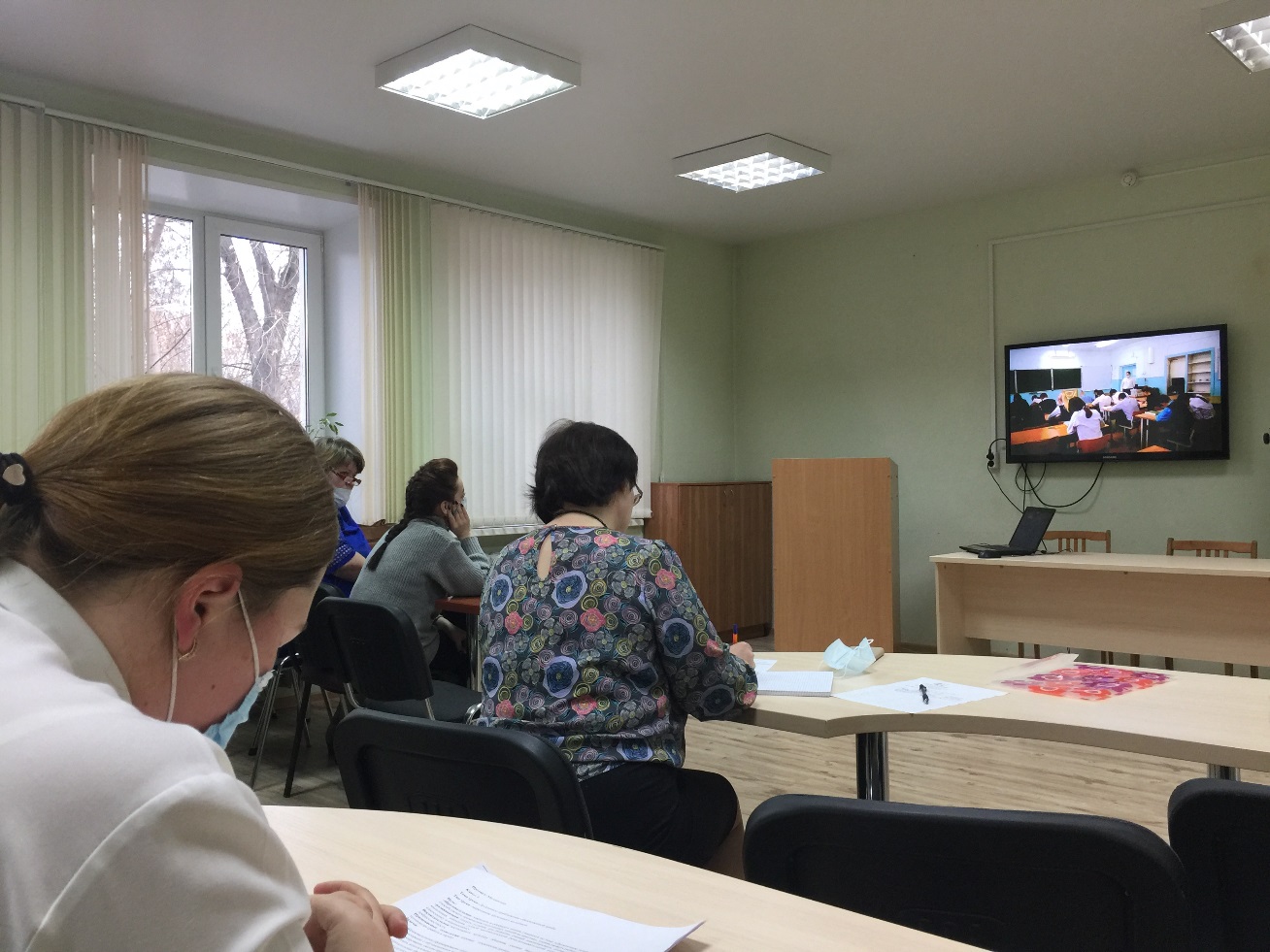